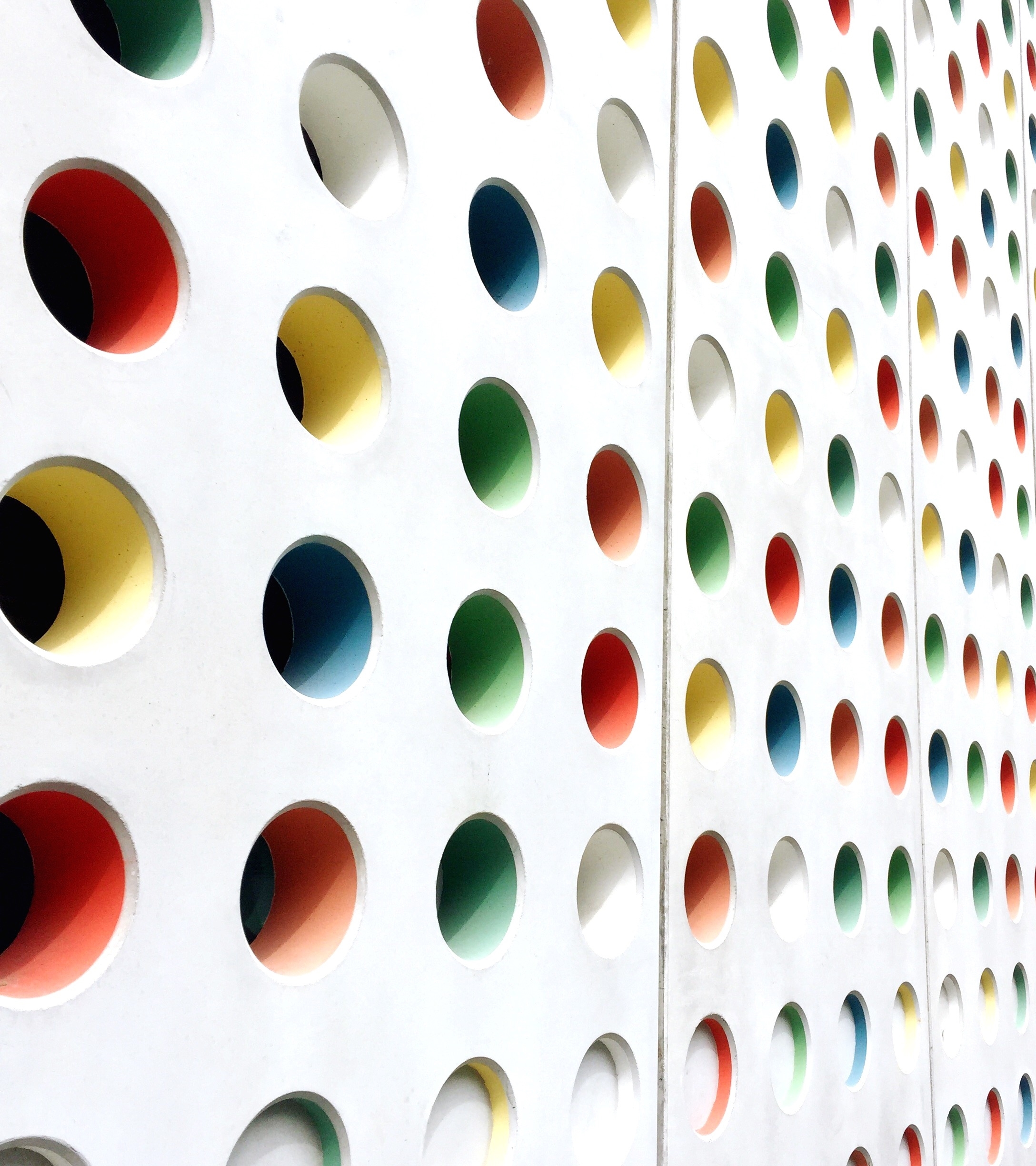 Grant Applications
Aislinn Dunne
087-2127614
Aislinn Dunne         Aislinn@Medddesign.com
5/7/2023
Grant Applications
Aislinn Dunne         Aislinn@Medddesign.com
5/7/2023
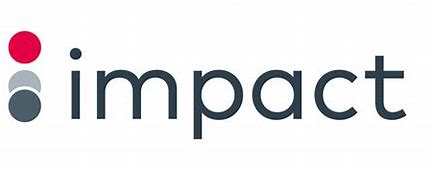 IMPACT:
What do we mean by impact?
The word impact can be replaced with words like ‘change’, ‘effect’, ‘outcome’, ‘benefit’ and ‘result’, but they all largely mean the same thing. 
You’ll hear people talking about demonstrating and measuring impact, which means taking a step back and thinking about the difference you make through the work you do and collecting data to show this. 
Your impact may be the difference that you make to those who directly use your service, to those in the local community more generally, or to wider society. The impact you highlight can be wide ranging and can affect many aspects of people’s lives.
If someone asked you right now “What does your project achieve?”, what would you say to them? How do you know how it’s going, what works well and what doesn’t?
Aislinn Dunne         Aislinn@Medddesign.com
5/7/2023
Why is it important to show impact?
Collecting data on the difference your project is making has many benefits:
Helps you think through the problem you’re tackling
See how you are doing and how you can improve 
Helps plan what you are going to do next 
Tell your story and inspire others 
Attracts further funding and investment
Raises awareness in the local community
Aislinn Dunne         Aislinn@Medddesign.com
5/7/2023
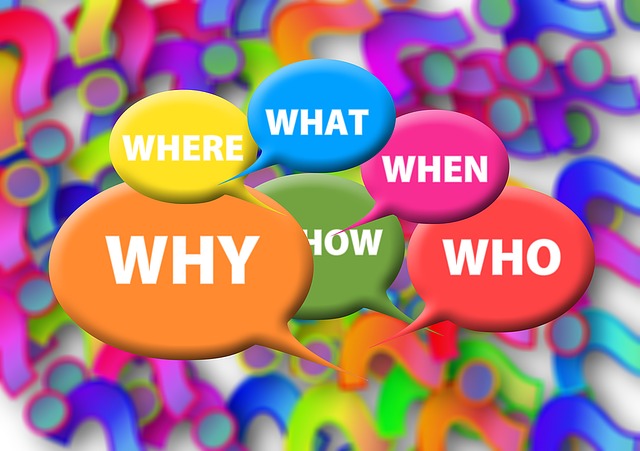 QUESTIONS TO ASK:
What need is your project meeting? For example, some young people have nothing to do in the evening on the estate so we are running street football and street cricket sessions for them
What's the problem you’re trying to tackle? Because some young people have nothing to do, they are littering, breaking windows, fighting and getting into trouble
Who benefits from what you’re doing? Young people on the estate aged 12 – 19, parents, residents, local  businesses , sports clubs
What do you (and others) do that makes a real difference? The young people learn sports skills and we help them get along better with each other. We help them see that team work can be positive and that there are adults that care about them.
What is your projects’ specific goals? We want young people to feel better about themselves, grow in confidence and wanting to explore their future options.
How will you know if you’ve achieved them? More young people asking us about coaching qualifications and wanting more information about sports or educational qualifications, more confidence, fewer reports of anti-social behaviour (ASB) and other low level criminal activity on the estate.
Aislinn Dunne         Aislinn@Medddesign.com
5/7/2023
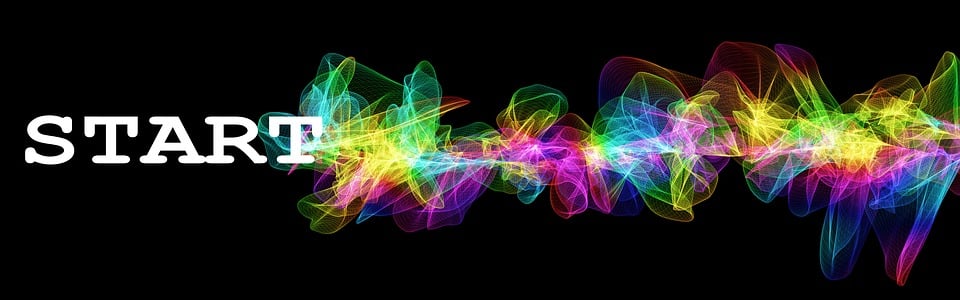 GETTING STARTED:
Grant Applications are usually divided into sections :
Section 1 is usually 
Organisation Name and Address
Organisation Telephone 
Email 
Website 
Organisation’s Charity Number 
Year organisation was established
What are the charitable objectives of your organisation as defined in your constitution? And what are the day-to-day activities of your organisation
Aislinn Dunne         Aislinn@Medddesign.com
5/7/2023
Section 2 & 3
Applicant Details

Bank Details
Aislinn Dunne         Aislinn@Medddesign.com
5/7/2023
Your Project:
Some Sample Questions:
What is the overarching goal of your proposed project?
(Provide ? In the community (Education, social aspect, combat Poverty, Create ?)
Please describe your project/programme and how it meets the objectives of this strand
(aims to enhance development, resilience and wellness for disadvantaged )
What are the three main objectives of this project? Your objectives should be measurable
(To develop skills, to foster change, to educate, to bring a service to a disadvantaged area)
What is the need for this project? Please support your answer with research or evidence from your beneficiary group(s)
(Use the data gathered form Pobal Maps, and CSO figures (Disadvantaged, hight rate of unemployment, large amount of young people/old people, lack of transport, early school leavers etc)
What unique value does your organisation and this project bring to your beneficiaries??
(support policy initiatives in the areas of education, enterprise, training and the development of community based social enterprises, support education not normally available)
Aislinn Dunne         Aislinn@Medddesign.com
5/7/2023
Your Project
What is the need, problem, challenge or opportunity that your organisation addresses?
(use stats gathered or info from your 10 year plan)
Please tell us about your organisation’s approach to addressing whatever need, problem, challenge or opportunity you have identified
(The reason for applying for the grant, what are the benefits, who will it service the gender age,)
What outcomes does your organisation aim to achieve?
(To develop essential service in the area which is not available due to Transport, skills etc)
Please outline any evidence that supports your approach, including details about work that has already demonstrated promise of positive impact. Include any quantitative statistics that highlight some successes you’ve achieved to date.
(list the work you have already completed, how you got through COVID what you have achieved in your community to date, what would be here if your group was not here to fight for your community)
Provide the names of the organisation(s) you are working with and how the collaboration will bring about increased impact.
(who your working with etc WLD, Wexford County Council, Wexford LCDC, local Community Groups list them, local School, local Business and how you all work together to achieve a common goal in your community)
Aislinn Dunne         Aislinn@Medddesign.com
5/7/2023
Get to know your audience
One of the most important considerations for any application  is knowing who your audience is. When you’re clear on whom you’re speaking to and why you can design your application to resonate with your target audience.
So, step one of your application planning process is to understand the grant funder’s perspective. 
What are their stated goals? 
What types of projects have they funded in the past? 
What aspects of their mission align with your mission and goals?
Aislinn Dunne         Aislinn@Medddesign.com
5/7/2023
Build a streamlined application
Provide background information on your Group
Explain your need and how you plan to use the funding
Use data and research to build credibility.
Wrap up with a compelling final appeal.
Tell your story, add some humour wit
Aislinn Dunne         Aislinn@Medddesign.com
5/7/2023
Aislinn Dunne         Aislinn@Medddesign.com
5/7/2023
Grants Available
The Irelands Fund
The ESB Recognition Fund
Amenity Grant
Leader Funding
The Toy Show Appeal
The Coke a cola Fund
Aislinn Dunne         Aislinn@Medddesign.com
5/7/2023
Links:
Subscribe to Fundingpoint | The Wheel
Deprivation Indices (pobal.ie)
Statistics - CSO - Central Statistics Office
Aislinn Dunne         Aislinn@Medddesign.com
5/7/2023